LOGO AZIENDA
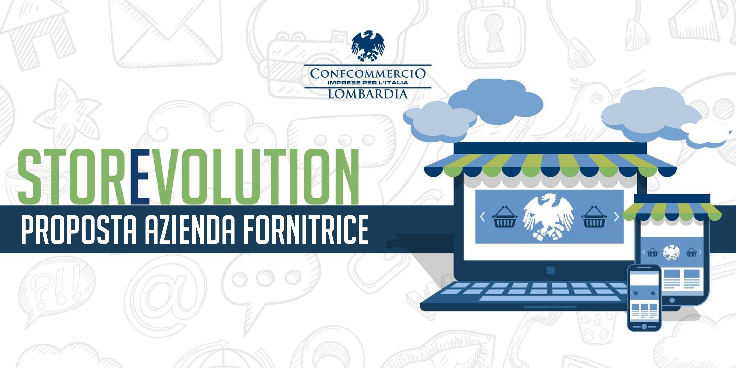 Ragione sociale:Xxxxxxxxxxxxxxxx
Sede:Via Xxxxxxxxx, xx - Xxxxxxx
Referente:Xxxxxxxx Xxxxxxx
Telefono:xxxxxxxxxxxxx
Email:xxx@xxxxxxxx.it
Sito: www.xxxxxxxxxxxxx.it
BREVE DESCRIZIONE DELL’ATTIVITA’:
Inserire settore: (VEDI TABELLA)
Scelta settore 1
Scelta settore 2
Scelta settore 3
TIPO DI SOLUZIONI PROPOSTE: (MAX TRE)
Soluzione 1: Sed ut perspiciatis unde omnis iste natus error sit voluptatem accusantium doloremque laudantium
Soluzione 2: Sed ut perspiciatis unde omnis iste natus error sit voluptatem accusantium doloremque laudantium
Soluzione 3: Sed ut perspiciatis unde omnis iste natus error sit voluptatem accusantium doloremque laudantium
ESEMPI DI SOLUZIONE OFFERTA:
(inserire il settore di riferimento – massimo 3 soluzioni)
OPZIONALE
ESEMPI DI SOLUZIONI OFFERTE - IMMAGINI
INSERIRE UNA O PIU’ IMMAGINI O LINK VIDEO (OPZIONALE)
Esempi DI SCHEMA DI COSTI
OPZIONALE
TIPO DI INTERVENTO E RELATIVI COSTI